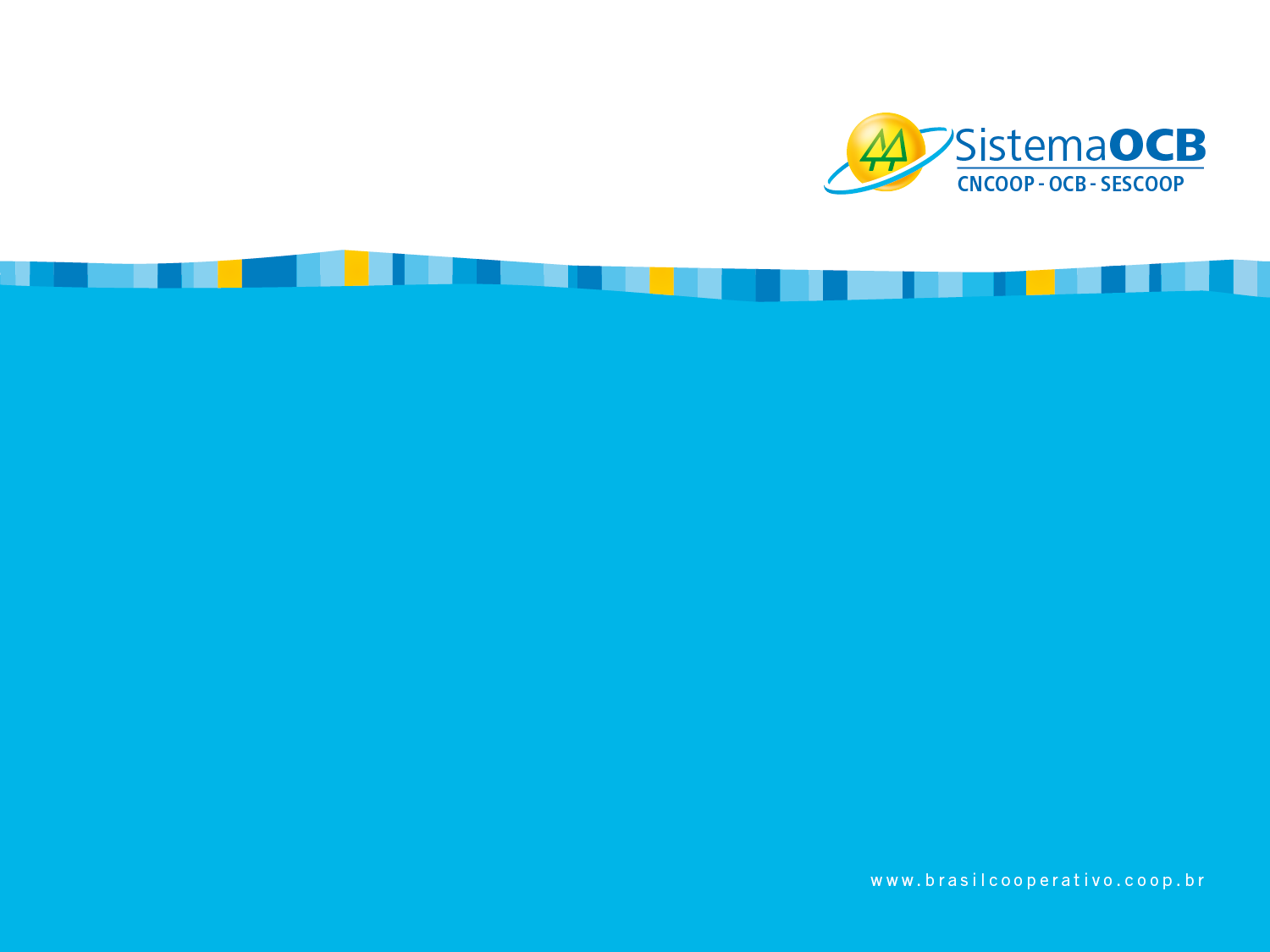 Fórum do Agronegócio: Integração e Infraestrutura Logística 

Integração e Fonte de Financiamento Privado às Cooperativas
Márcio Lopes de Freitas
Presidente
São Paulo, 01 de setembro de 2016.
Estamos em todos os elos das cadeias produtivas
Coordenação horizontal dos segmentos das diferentes cadeias produtivas
1.543 cooperativas afiliadas em todo país
Faturamento  das 70 maiores cooperativas agropecuárias: R$106,8 bilhões
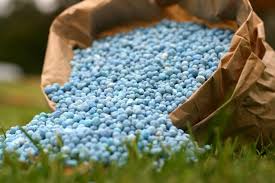 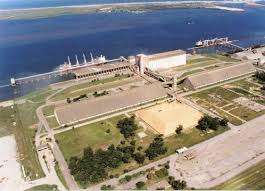 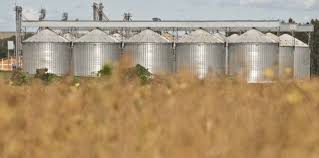 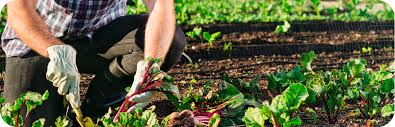 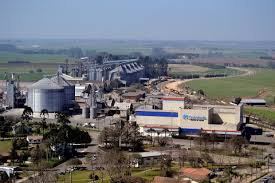 Forte vetor de escoamento de produtos no mercado doméstico e no mercado internacional.
Robustos parques agroindustriais.
Forte ritmo de investimentos em ampliação e modernização.
993 mil cooperados
8 mil técnicos -modelo de Ater reconhecido
Maiores feiras agropecuárias
Grande rede de lojas agropecuárias
Elevados volumes negociados
32 milhões de toneladas de capacidade estática. 21% de todo o Brasil.
Modelo de financiamento das cooperativas
Financiamento com recursos do Crédito Rural
(Maior Proporção)
Recursos para custeio, comercialização e investimentos.
Fonte: recursos obrigatórios - depósito a vista, poupança rural, BNDES, Fundos Constitucionais e Funcafé.
 		Aspecto negativo: redução da disponibilidade de crédito - quedas nos depósitos à vista e poupança e dificuldades de equalização em virtude  desequilíbrio fiscal do Tesouro.

Financiamento Privado
(Menor Proporção)
Adiantamento de Contratos de Câmbio (ACC) - cooperativas exportadoras.
Insumos: Financiamento pelo próprio fornecedor ou mesmo troca (insumo-produto).
Títulos privados - aplicação na cadeia agroindustrial.
- 	Ciclo: comercialização e armazenamento - CDCA
- 	Ciclo: financiamento - CRA
 		Aspectos negativos: custo financeiro e complexidade das operações.
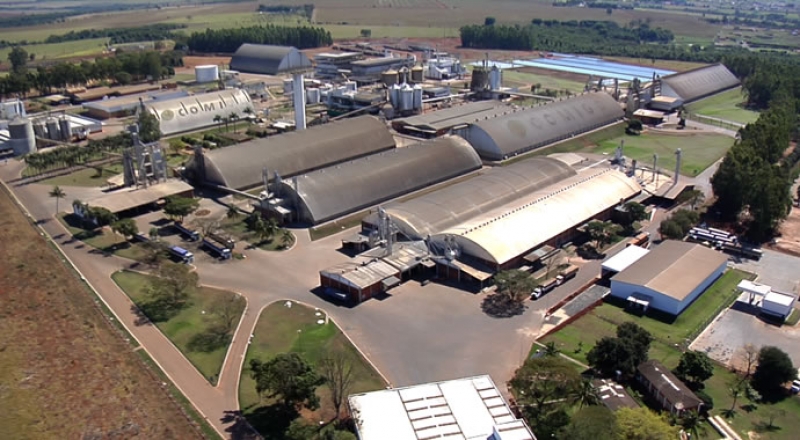 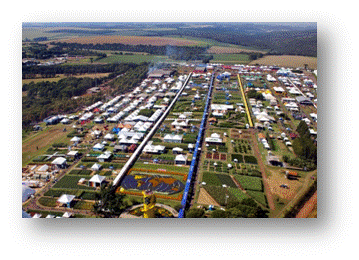 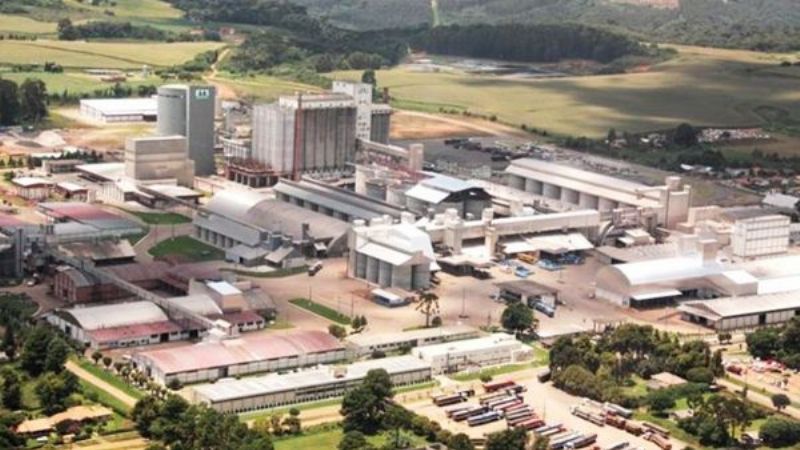 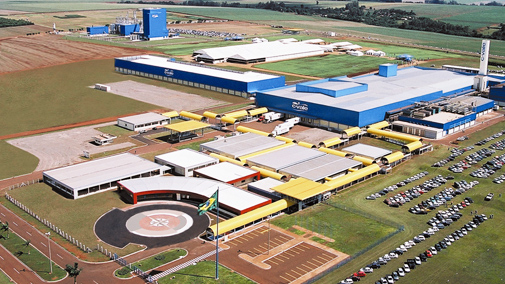 Considerações Finais
Tem sido foco de nossas cooperativas a profissionalização de sua gestão e governança, sob a ótica de gestão de riscos, condição reconhecida por todos os agentes financeiros.
As auditorias externas e controladoria tem assumido papel preponderante no sucesso de seus modelos de negócios. 
Tem-se trabalhado fortemente junto ao Governo Federal demandando a manutenção do desenho dos programas oficiais, imprescindível para nossos empreendimentos.
Tem-se buscado avançar no desenvolvimento e estruturação de modelos alternativos de financiamento, a exemplo dos títulos do agronegócio e sua integração ao mercado de capitais.
“Apenas este ano foram realizados 2 eventos nacionais, reunindo diversas cooperativas”.
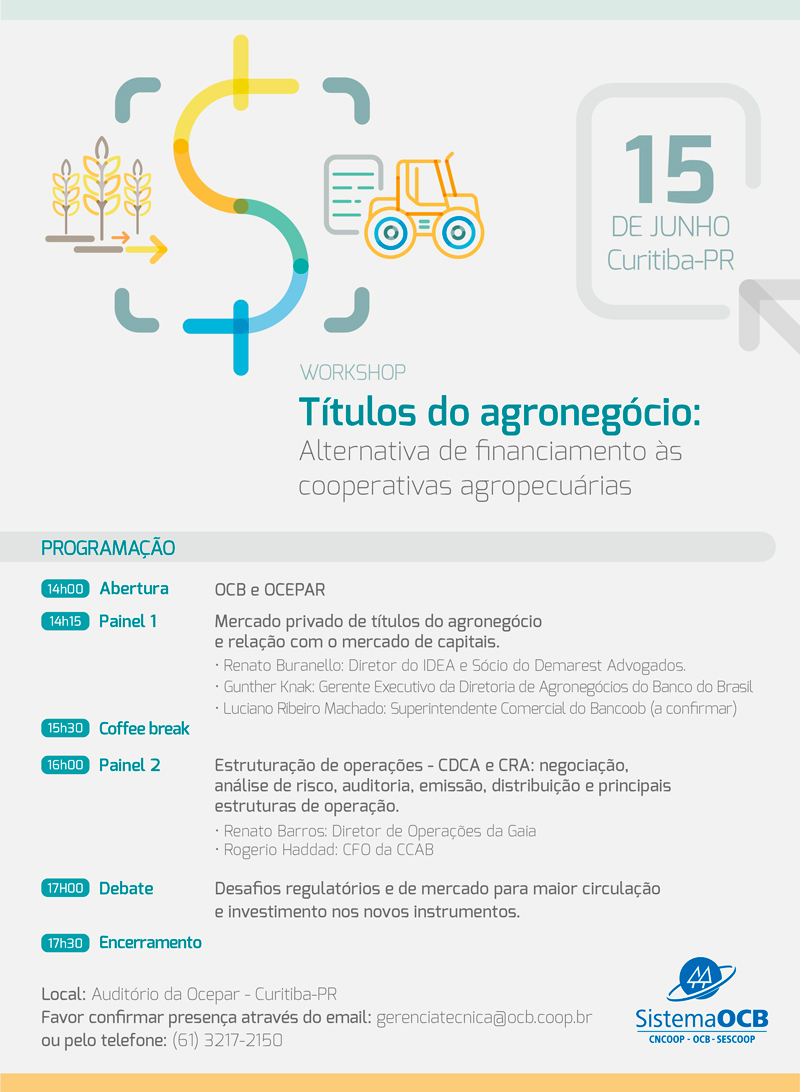 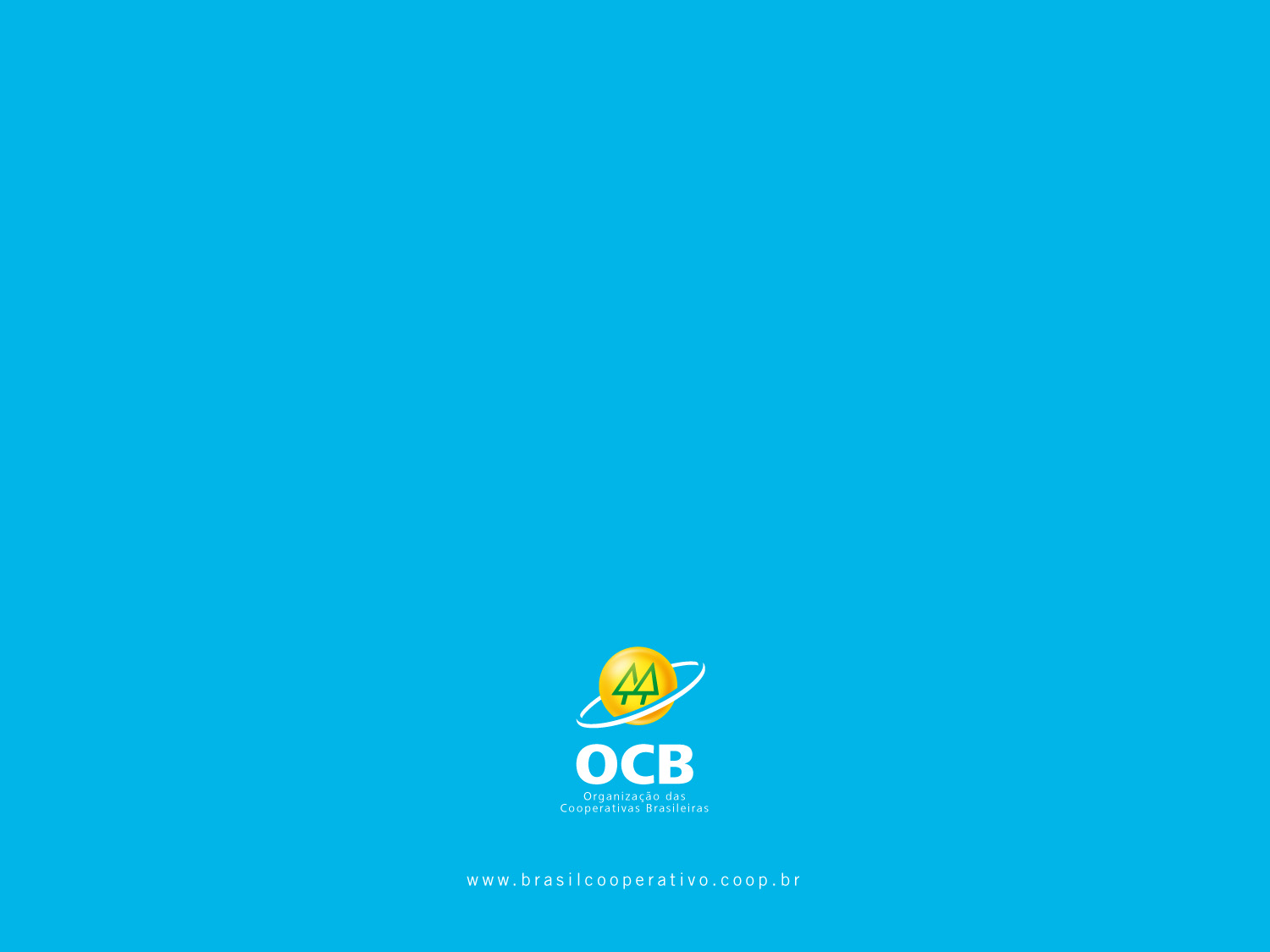 Obrigado!
Mais informações:
www.brasilcooperativo.coop.br